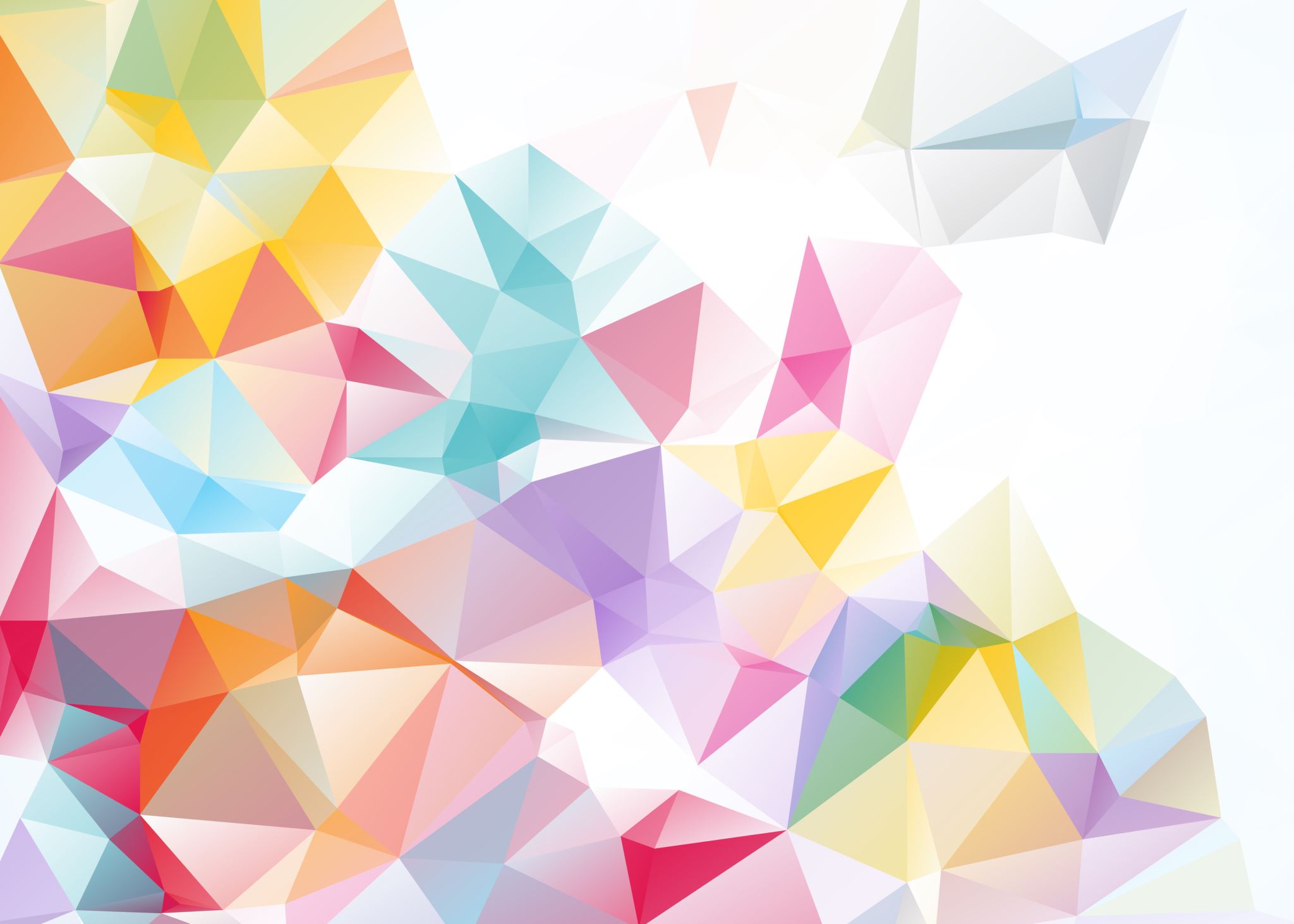 Poruchy hlasu
Lucie Dvořáková, Romana Kosová, Kateřina Bílá, Eva Pavlačová, Michaela Peterková, Jana Viktorinová, Pavla Knetlová
= zvuk vznikající průchodem hrtanového tónu vzniklého na hlasivkách rezonančními dutinami nad hrtanem (násadní trubicí)

nositel řečových informací a signálů, ale obsahuje i mimoslovní informace (nálady, emoce, psychické rozpoložení)

Fonace = děj, během něhož se tvoří tento zvuk
vydechování vzduchu a přerušování výdechového proudu vzduchu kmitáním hlasivek
Hlas
„zvukový prostředek lidské komunikace“
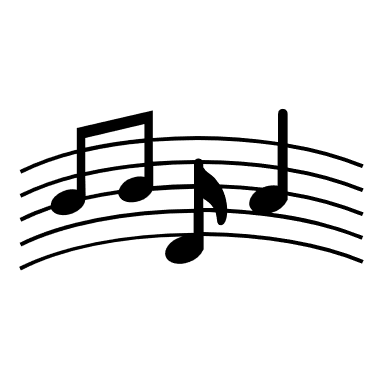 Hlas
Foniatrie = lékařský obor, zabývající se hlasem a jeho poruchami
Prevence hlasových poruch hlasovou výchovou pod vedením pedagogů
Je vhodné, aby byl logoped informován o hlasové poruše svého pacienta
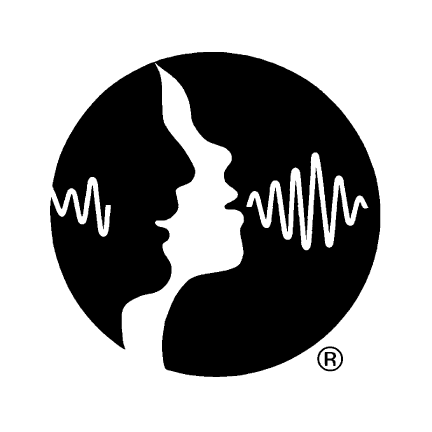 Vlastnosti hlasu
Základní (fyzikální)
Funkční (fyziologické)
Výška hlasu
Síla (intenzita)
Barva 
Rozsah
Hlasové pole
Hlasové začátky
Přechodové jevy
Hlasové rejstříky
Fonační doba
Vlastnosti hlasu
Výška = určena hlavně velikostí hlasivek (kratší/vyšší; Hz)

Síla = závisí na výdechovém proudu vzduchu, na rozkmitání hlasivek a na velikosti rezonančních dutin (dB)

Barva = dána individuálním utvářením mluvních orgánů a všech rezonančních prostor artikulačního ústrojí a také proměnami těchto prostor

Rozsah = rozpětí hlasu od nejnižšího tónu k nejvyššímu (rozsah frekvenční) a od nejslabšího k nejsilnějšímu (rozsah intenzivní)
Hlasové pole = zanesení hodnot frekvence hlasu (Hz) do grafu na osu x a hodnot intenzity hlasu (dB) na osu y

Hlasové začátky = způsob jak začíná samotný děj fonace (měkký, tvrdý)

Hlasové rejstříky = řada tónů lidského hlasu vytvořených určitým druhem vibrací hlasivek

Fonační doba = „čas, během kterého dokáže jedinec po jednom nádechu fonovat bez přerušení tón“
Vlastnosti hlasu
Symptomy - funkční poruchy hlasu
Symptomy – psychogenní poruchy hlasu
Spastická dysfonie - tlačený, sevřený hlas, který má v mluvní projevu charakter staccato a připomíná koktání 
Phonasthenia - slabý, nebo rychle unavitelný hlas, snížení dynamického a/i frekvenčního rozsahu 
Dysphonia hysterica - od zvýšené hlasové únavnosti až po projevy spastické dystonie, množství dalších somatických příznaků
Vox fistulosa persistent - hlas setrvává v nepřiměřeně vysoké poloze, blízké poloze chlapeckého hlasu
Mutatio prolongata - přeskakování hlasu ještě po 18. roku
Příčiny (Kerekrétiová, 2003):
Vnitřní (vrozená asymetrie hrtanu, chabost hrtanového svalstva)
Vnější (nesprávná hlasová technika, záněty alergie, nevhodné pracovní a životní prostředí - vlhkost, prach, exhaláty)
Orgánové (záněty, poranění a nádory dýchacích cest, onemocnění štítné žlázy, poruchy inervace hrtanu, hormonální onemocnění)
Funkční (hyperkinetická dysfonie - přemáhání hlasového orgánu, psychogenně podmíněné funkční poruchy – dispozice + prostředí + psychické vlivy) 
Psychogenní (psychogenní dysfonie a afonie, spastická dysfonie, fonastenie)
Etiologie I - v každém věku- multifaktoriální
Příčiny (Sovák, 1981): funkční:
Dysfonie = funkční porucha mluvního hlasu
Dysodie = funkční porucha zpěvního hlasu 
Afonie = úplná ztráta hlasu
Etiologie II- funkční poruchy
Diagnostika
Komplexní a multioborová
Kerekrétiová zaměřuje diagnostiku na:
Dýchání, fonace, rezonance, sledování klinických symptomů a dýchání, zjišťování anamnestických údajů a rizikových faktorů
Záznamový arch k vyšetření poruch hlasu, dotazník k diagnostice poruch hlasu, pozorování...
[Speaker Notes: https://eds.p.ebscohost.com/eds/ebookviewer/ebook/bmxlYmtfXzE3MjQ5OTVfX0FO0?sid=5b498200-b403-426c-817a-307b86dc5536@redis&vid=1&format=EB&rid=1]
Provádí ji hlavně foniatr 
Symptomatická  - zaměřena na eliminaci symptomů
Etiologická – zaměřena na eliminaci příčin poruchy
Všeobecné principy:
Princip přirozené tendence návratu ke zdravému hlasu
Princip zpětné vazby
Princip komplexnosti
Princip individuálního přístupu
Terapie
Terapie
Přímá
Zaměřuje se na fonaci, respiraci, rezonanci
Metoda zívání/vzdech, manipulace s hrtanem, alternativní poloha jazyka, vyrážecí cvičení atd. → produkce zdravého hlasu
Nepřímá
Hlasová hygiena, stress management, hlasový odpočinek, trénink sluchu, eliminace zneužívání hlasu → odstranění nepřímých faktorů, které negativně ovlivňují zdraví hlasu

Identifikace chybné hlasové techniky → náprava pomocí přímých a nepřímých technik
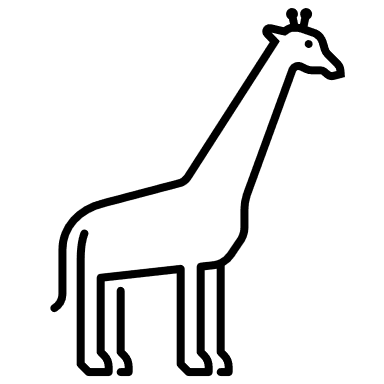 [Speaker Notes: https://www.asha.org/practice-portal/clinical-topics/voice-disorders/#collapse_6]
Hlasová hygiena
soubor zásad péče o hlas
vychází ze znalostí anatomie a  fyziologie hlasového ústrojí
odvíjí se od celkové hygieny organismu a také hygieny duševní
mluvit ve větrané místnosti
nepřepínat hlas, nepřekřikovat se, šetřit hlasivky (zejména při nachlazení, chrapotu, v období mutace)
nepřepínat hlasovou výšku
nepoužívat příliš tvrdé hlasové začátky
neodkašlávat naprázdno
nezdržovat se v zakouřeném či prašném prostředí
nepřetěžovat dětský hlas na hodinách zpěvu
hlas používat v přiměřené síle
Zásady hlasové hygieny
Zdroje
ŠLAPÁK, Ivo, Dalibor JANEČEK a Lukáš LAVIČKA. Základy otorinolaryngologie a foniatrie pro studenty speciální pedagogiky [online]. 1. vyd. Brno: Masarykova univerzita, 2009 [cit. 2022-11-18]. Elportál. Dostupné z: http://is.muni.cz/elportal/?id=834938. ISSN 1802-128X.
KLENKOVÁ, Jiřina. Logopedie: narušení komunikační schopnosti, logopedická prevence, logopedická intervence v ČR, příklady z praxe. Praha: Grada, 2006. Pedagogika. ISBN 80-247-1110-9. Dostupné také z: https://www.bookport.cz/kniha/logopedie-7774/
Sapienza, C. M., & Hoffman Ruddy, B. (2018). Voice Disorders: Vol. Third edition. Plural Publishing, Inc.
LECHTA, Viktor a Jana KŘÍŽOVÁ. Terapie narušené komunikační schopnosti / Viktor Lechta a kolektiv ; [ze slovenského originálu ... přeložila Jana Křížová]. 2005. ISBN 8071789615.
Zdroje
BŘESKÁ, Hana. Poruchy hlasu z pohledu hlasových profesionálů [online]. Brno, 2019 [cit. 2022-11-19]. Dostupné z: https://is.muni.cz/th/gfmgf/. Diplomová práce. Masarykova univerzita, Pedagogická fakulta. Vedoucí práce Barbora CHLEBORADOVÁ.
HRNÍČKOVÁ, Kamila. Prevence hlasových poruch u začínajících učitelů. 2018. Bakalářská práce. Univerzita Karlova, Pedagogická fakulta, Katedra speciální pedagogiky. Vedoucí práce Klenková, Jiřina.
BERANOVÁ, Z. Učíme se správně mluvit. Logopedické hrátky. Praha: Grada Publishing, 2002. ISBN 80-247-0257-6.